III. Židovski narod i vjera
(Judaizam)
Judaizam
Od tri svjetske religije židovska je vjera(judaizam)najstarija i,povijesno i teološki gledajući,izvor je kršćanstva i islama.
Židovstvo je utemeljeno na vjeri u jednoga Boga,koji je stvoritelj i vladar cijeloga svijeta.
Židovi su Izraelci koji se tako nazivaju od VI.st.pr.Krista nakon povratka iz babilonskog ropstva.
Danas na svijetu živi oko 15 milijuna Židova.
Simbol izraelske države
Današnji simbol izraelske države
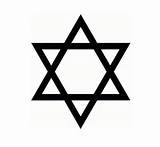 Biblija-sveta knjiga izraelskog naroda
Biblija,koju kršćani označavaju kao Stari zavjet, za Židovski je narod knjiga Božjeg spasenja Sveta knjiga.
Tri dijela Hebrejske Biblije su:Zakon(Tora),Proroci i Spisi.
Petoknjižje se sastoji od:knjige Postanka,knjige Izlaska,Levitskog zakonika,knjiga Brojeva,Ponovljenog zakona.
Spisi obuhvaćaju 11 raznorodnih knjiga primjerice psalme, mudrosne knjige i povijesne knjige, tužaljke
TORA
Petoknjižje
POSTANAK-je knjiga početaka. Izvješćuje o stvaranju svijeta i čovjeka, o ulasku grijeha i trpljenja u svijet te o Božjem obećanju spasenja.

IZLAZAK-je knjiga koja govori o izlasku izraelskoga naroda iz egipatskog ropstva pod vodstvom Mojsija i o nastanku Izraelaca kao naroda.

LEVITSKI ZAKONIK-je knjiga propisa koje je Bog dao svojemu narodu po Mojsiju na Sinaju.
Petoknjižje
BROJEVI- su knjiga koja opisuje spasenjsku povijest Izraelaca u razdoblju od 40 godina življenja i lutanja sinajskom pustinjom nakon bijega iz Egipta.

PONOVLJENI ZAKON- je knjiga obnove i  prilagođenja   Mojsijeva Zakona novim prilikama;napisana je u obliku  Mojsijeva oproštajnog govora narodu prije ulaska u obećanu zemlju
Židovski vjernički život
Osmi dan nakon rođenja dječaci dobivaju ime. Obredom obrezanja postaju pripadnici Božjega naroda .
 Prve riječi koje dijete nauči su>ŠEMA  JISRAEL<-odlomak iz Biblije  u kojem se nalazi bit židovske vjere.
BAR MICVA(sin zapovijedi)-na trinaesti rođendan dječak postaje muškarac . To se označava obredom Bar micva . U subotu nakon rođendana dječak prvi put javno čita ulomak iz svitka Tore za vrijeme bogoslužja u sinagogi.
Židovski vjernički život
BAT MICVA (kći zapovijedi)-židovska djevojka postaje punoljetna sa navršenih 12 godina.

Pobožni se Židov moli 3 puta dnevno-ujutro,poslije podne i navečer . Kad moli na glavu stavlja kapicu ili šešir 
Hrana koju jedu Židovi mora biti čista(košer). Mesni i mliječni proizvodi se ne jedu zajedno i ne  smiju jesti životinju dok iz nje ne puste krv . Zabranjena je svinjetina . Oni jedu gorke trave što ih podsjeća na gorčinu života.
ŽIDOVSKI BLAGDANI
NOVA GODINA (ROŠ HAŠANAH) -Židovi je slave u rujnu ili listopadu . Ta svečanost govori o Božjem stvaranju svijeta i podsjeća na Božji sud.
DAN POMIRENJA (JOM KIPUR) -zadnji čin pokajanja sastoji se od javnog priznavanja grijeha, molitve i posta. To je najsvetiji dan u židovskoj godini:Dan pomirenja.
BLAGDAN SJENICA (SUKOT) -Pet dana poslije Dana pomirenja  Izraelci slave BLAGDAN SJENICA koji traje tjedan dana. To je njihov najradosniji blagdan kada se sjete kako se bog brinuo za njih u pustinji.
ŽIDOVSKI BLAGDANI
SVEČANOST SVIJETLA (HANUKA) –u vrijeme Božica slave SVEČANOST SVIJETLA . Svečanost traje 8 dana,a svaki dan pale po jednu svijeću,što ih podsjeća na pobjedu Jude Makabejca nad Sirijcima.

ŽDRIJEB (PURIM) -uzbudljiva je i bučna svetkovina koja oživljava događaj kad je kraljica Estera spasila narod od uništenja u vrijeme perzijskog kralja Kserksa . Naziv je dobio po ždrijebu koji je bacio prvi kraljev dostojanstvenik Haman . Slavi se u veljači ili ožujku.
ŽIDOVSKI BLAGDANI
PROLAZ GOSPODNJI (PESAH-PASHA) - u vrijeme kršćanskog obilježavanja Uskrsa Židovi slave svoj najpoznatiji blagdan PROLAZ GOSPODNJI. Tim blagdanom završavaju dani beskvasnih kruhova kojima se oživljava uspomena na oslobođenje Izraelaca iz Egipatskog ropstva.

PEDESETNICA (ŠAVUOT) - pedeseti dan nakon Pashe je PEDESETNICA,spomendan  Saveza sklopljenog na Sinaju i objave Zakona.
JOŠ NEKI POJMOVI
Monoteizam-vjera u jednoga Boga

Politeizam –vjera u više Bogova

Hram-središnje mjesto židovskog kulta

Antisemitizam-umjetno stvarana nacionalna mržnja i neprijateljski odnosi prema židovima
MOLITVA PRED ZIDOM PLAČA
RABINI U MOLITVI
SEDMEROKRAKI SVIJEĆNJAK
PREZENTACIJU NAPRAVIO :                MARKO SEKOL, 7.a
IZVOR:UDŽBENIK ZA KATOLIČKI VJERONAUK “ZAJEDNO U LJUBAVI”